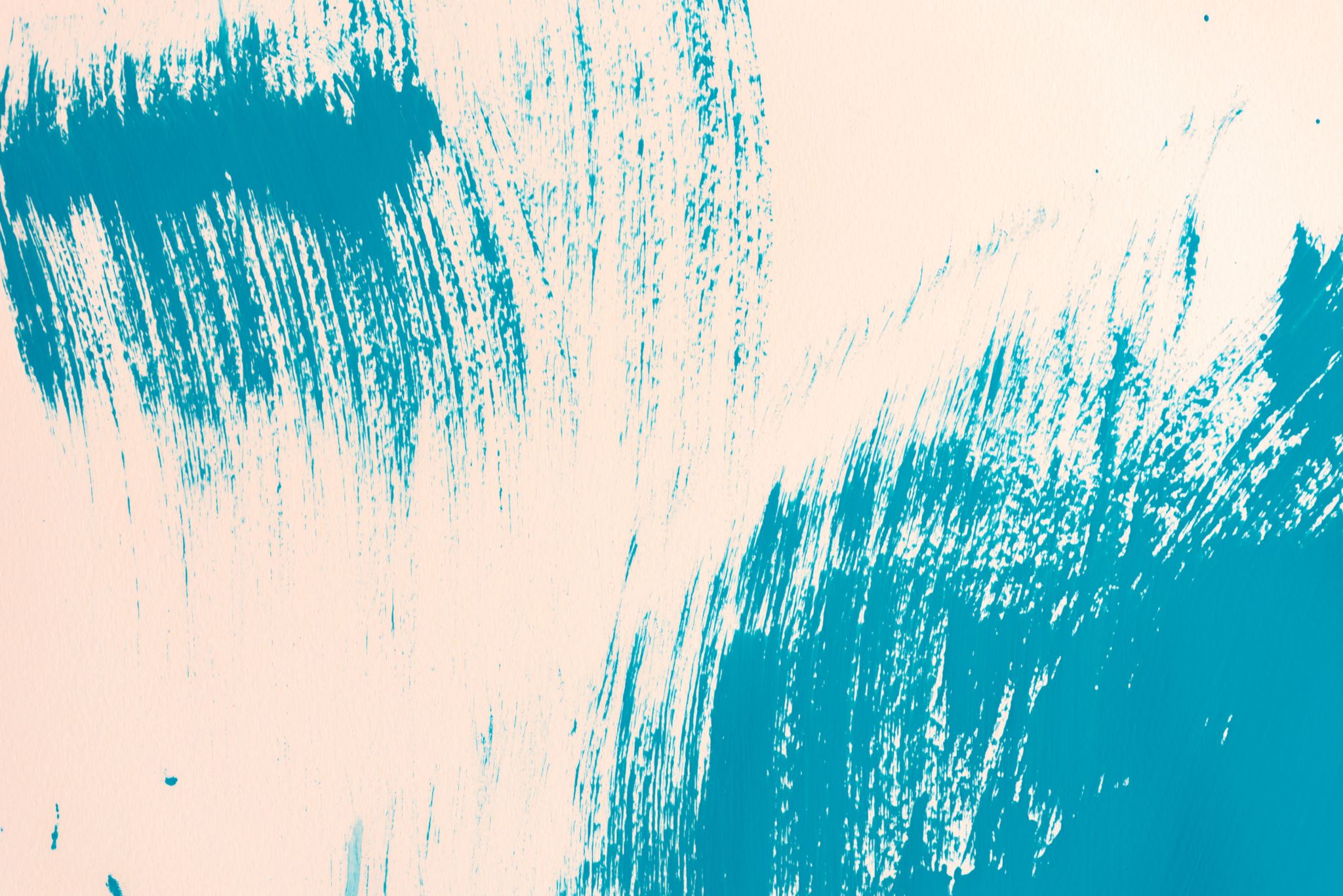 EDUC6006
Session 10 by Galina Stebletsova
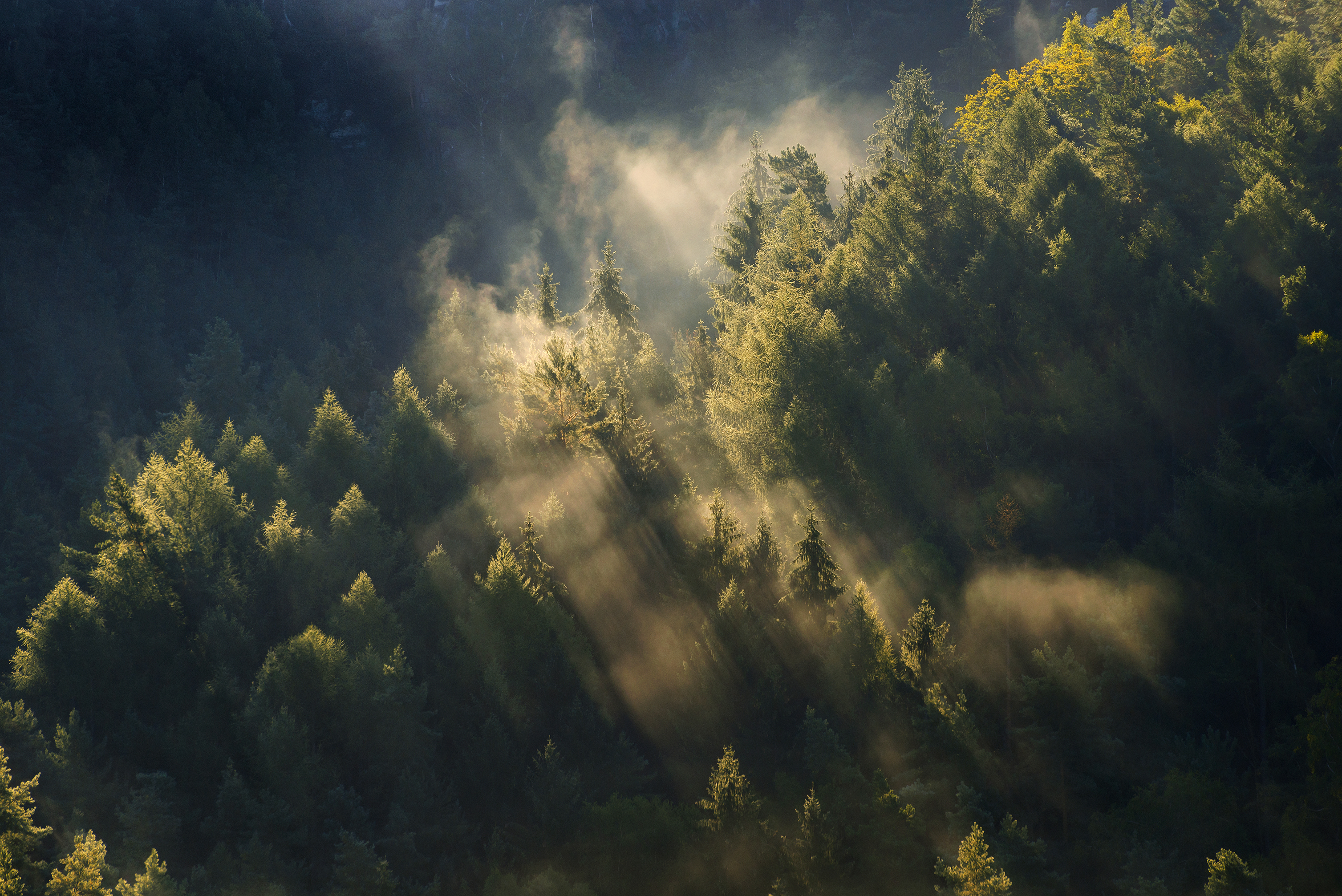 Karakia Timatanga
Ma te Rangatiratanga
Te Whakaritenga
Te Kaitiākitanga
Te Kōtahitanga
Me Te Ngākau Māhaki
Ka tau i raro i te whakaaro kōtahi
Hei ōranga mo tātou katoa
Haumi ē! Hui ē!  Taiki ē!
Supporting your ethical dilemma discussion
…by Our Code Our Standards (Education Council, 2017)
…by Te Whāriki (Ministry of Education, 2017)
…by the UNCROC (United Nations, 1989)
…by at least two academic articles that discuss supporting rights of all tamariki
What have you identified?
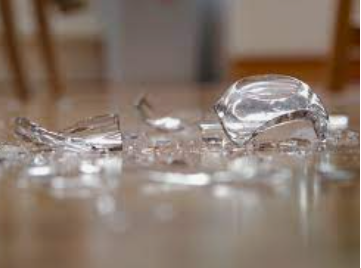 Consider the following dilemma and provide relevant links to policy documents and research literature
One of the aspects of your centre’s philosophy is to use real dishes (glass/ceramic) for all age groups and no plastic. One of the parents approaches you with concern over their toddler’s safety in case of broken glass.
Identifying literature
Exchanging solutions
Let’s organise our class in even number of groups (tables).

Working in two groups:
Exchange ethical dilemmas but do not reveal your solution
Suggest solutions for the dilemma shared by another group
Justify your solution within the relevant literature (at least 4 sources)
Ensure your solutions are ethical, socially and culturally just and realistic
Reveal your initial solutions with the other group
Patai?
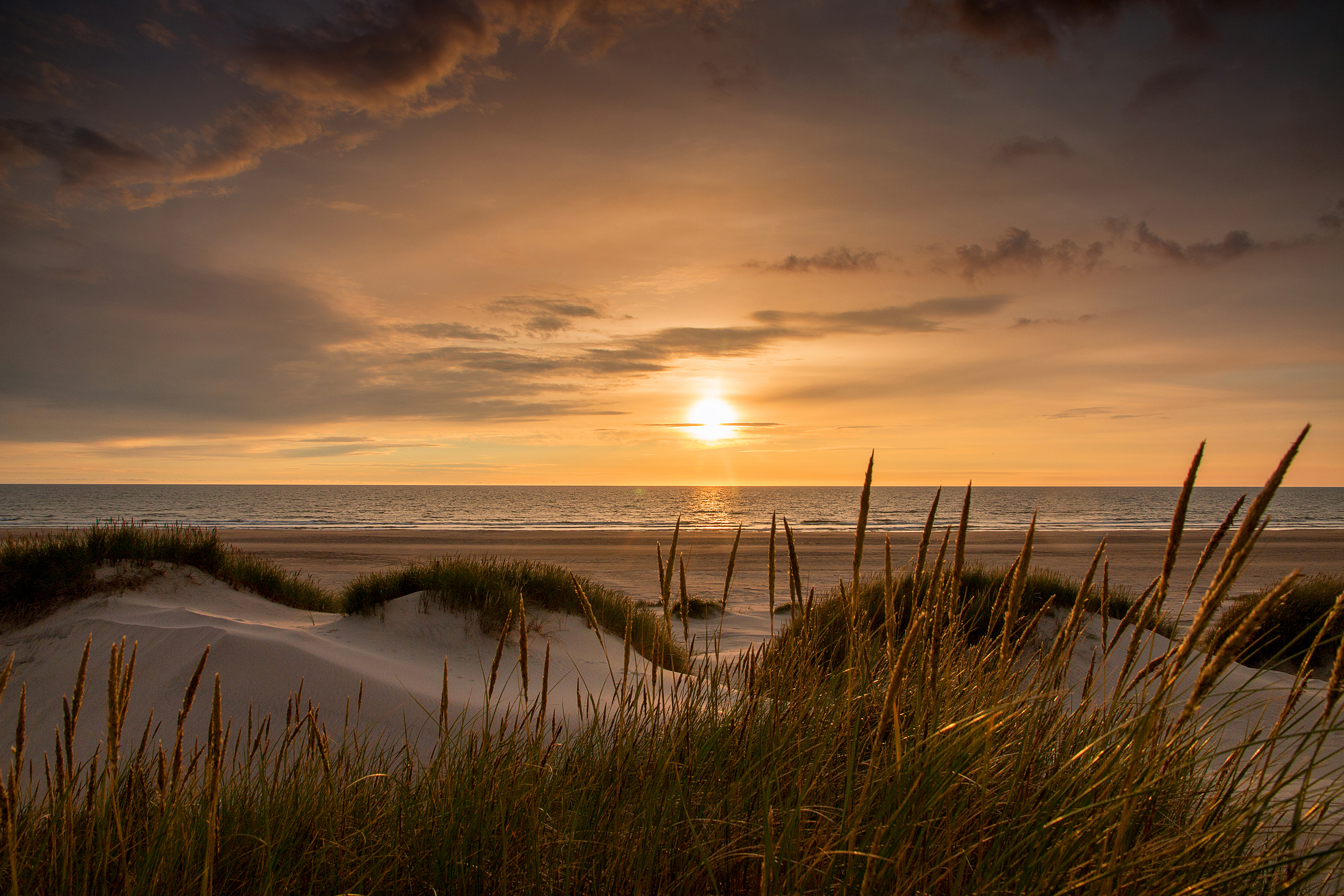 Karakia Whakamutunga
Kia tau tō rangimārie
Ki runga I ngā iwi o te ao

Let your peace reign
On all the people of the world
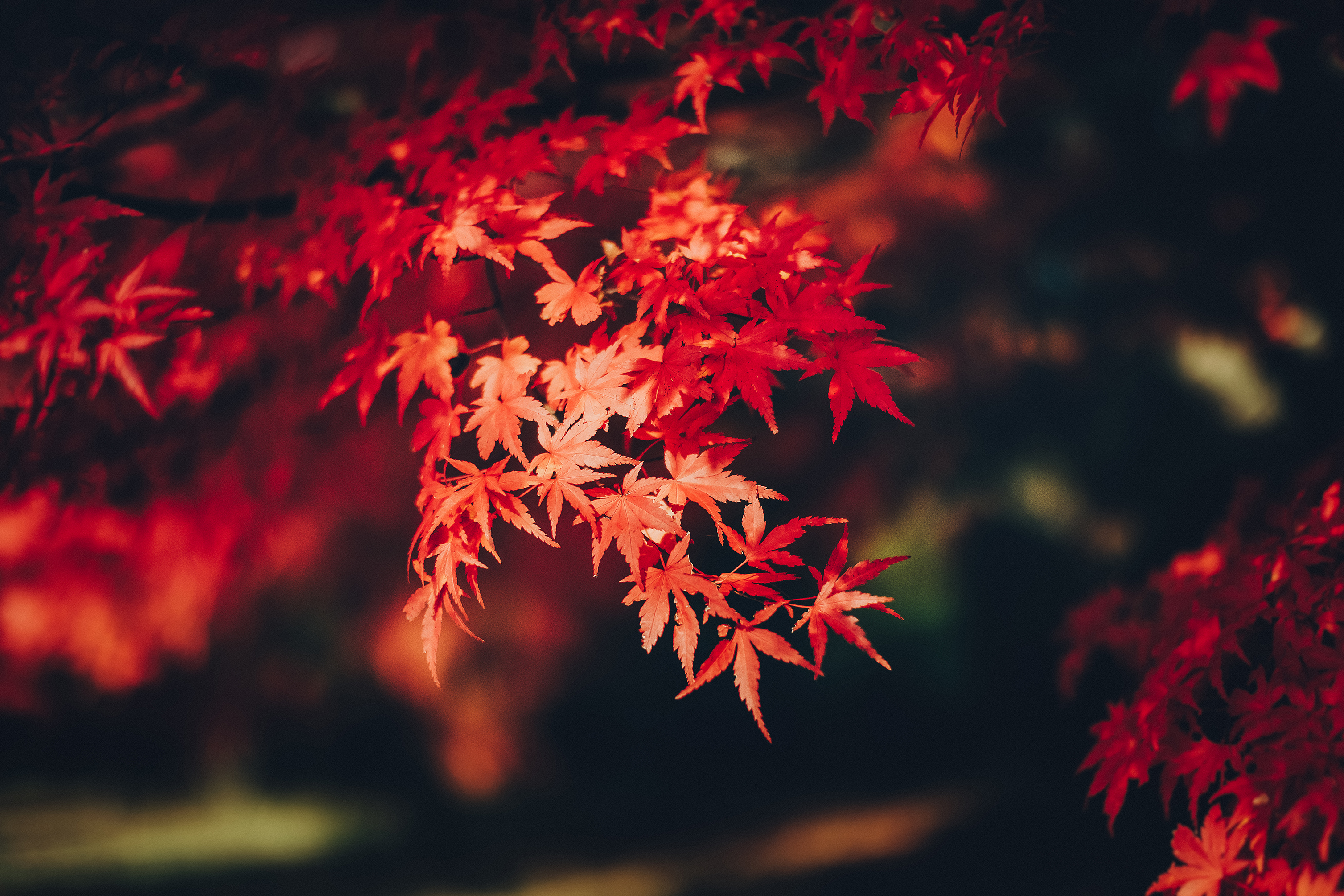